Спілкування як провідна діяльність учнів підліткового віку та її врахування в організації освітнього процесу
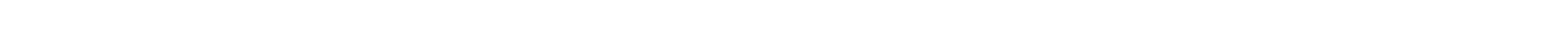 Провідною діяльністю в підлітковому віці є спілкування з однолітками.

 Спілкуючись, підлітки освоюють норми соціальної поведінки, моралі, встановлюють відносини рівності і поваги один до одного.
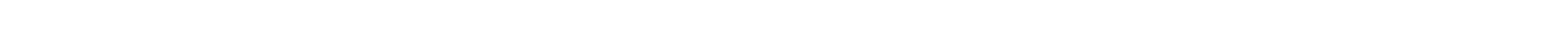 У цьому віці складаються дві системи взаємин: одна - з дорослими, інша - з однолітками. Відносини з дорослими поки залишаються нерівноправними. Відносини з однолітками будуються як одно-партнерські і управляються нормами рівноправ'я.
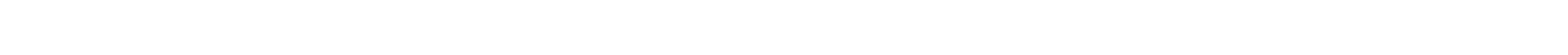 Підлітки об'єднуються в групи, які стають більш стійкими, в цих групах діють певні правила. Підлітків в таких групах привертає подібність інтересів і проблем, можливість говорити і обговорювати їх і бути зрозумілими.
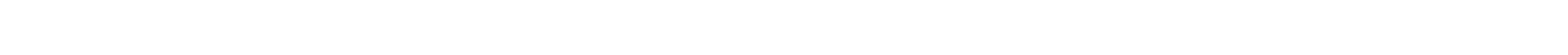 У другій половині підліткового віку спілкування з однолітками перетворюється в самостійний вид діяльності. Підліткові не сидиться вдома, він рветься до товаришів, хоче жити груповим життям. Проблеми, що виникають у взаєминах з однолітками, переживаються дуже важко. Для залучення до себе уваги однолітків підліток може піти на все, навіть на порушення соціальних норм або відкритий конфлікт з дорослими.
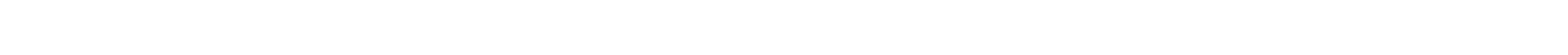 У підлітковій групі часто з'являється виражений лідер і встановлюються відносини лідерства. Підлітки намагаються привернути до себе увагу лідера і дорожать дружбою з ним. Підлітку також цікаві друзі, для яких він може бути лідером або виступати рівноправним партнером.
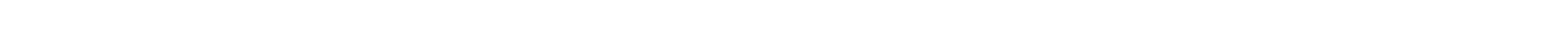 До кінця підліткового віку дуже велика потреба в близькому другові. Підліток мріє, щоб в його житті з'явилася людина, яка вміє зберігати таємниці, була чуйною, розуміючою. Оволодіння моральними нормами - це найважливіше особистісне придбання підліткового віку.
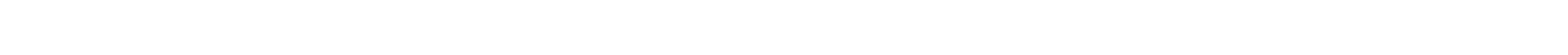 Навчальна діяльність, хоча і залишається основною за обсягом займаного часу, відступає на другий план. Оцінки перестають бути єдиною цінністю, важливим стає те, яке місце підліток займає в класі. Все найцікавіше, надстрокове, невідкладне відбувається і обговорюється на перервах.
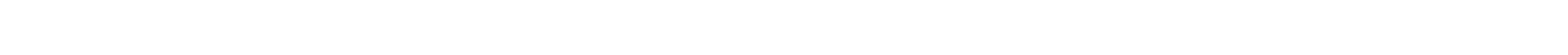 Підлітки намагаються зайняти певне місце серед людей, показати свою значимість, дорослість, відчути себе членом суспільства, реалізувати потребу в прийнятті та самостійності, Тому шукають себе в різноманітних видах діяльності.
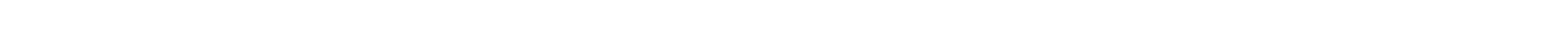 При організації навчального процесу в середніх класах важливо пам'ятати: 
домашні завдання можна давати у групах із 2-3 осіб, що дозволяє враховувати та використовувати дану провідну потребу; 
краще використовувати групові форми роботи на уроці;
давати можливість підліткам визначати види діяльності та підходи у їх реалізації.
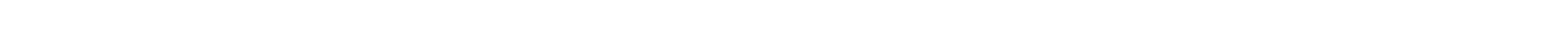 При організації навчального процесу в середніх класах важливо пам'ятати: 
завдання дорослого зрозуміти, що з дитиною відбувається насправді. Зробити це можна, звернувши увагу на свої переживання та почуття. 
якщо дитина бореться за увагу, то дорослий, як правило, відчуває роздратування; якщо дитина протистоїть дорослому, то останнього переповняє гнів; якщо це помста дитини, то дорослий відчуває образу; якщо ж дитина переживає неблагополуччя, дорослого охоплюють безнадійність і розпач.
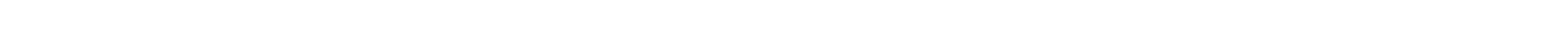 Найважливіша психологічна порада: не реагуйте у звичний спосіб і не створюйте тим самим порочне коло. На практиці це здійснити досить складно, тому що наші емоції включаються автоматично.
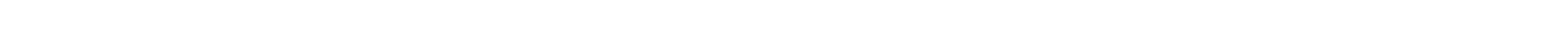 Використовуйте всю палітру кольорів, почуттів,  коли потрібно розповісти веселу чи химерну історію. У цій палітрі додається відчуття доброти, яке притягує до себе.